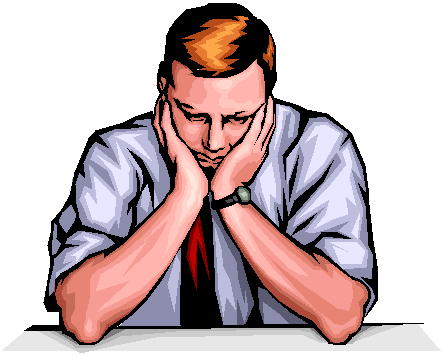 Delayed by Design
May 29, 2011
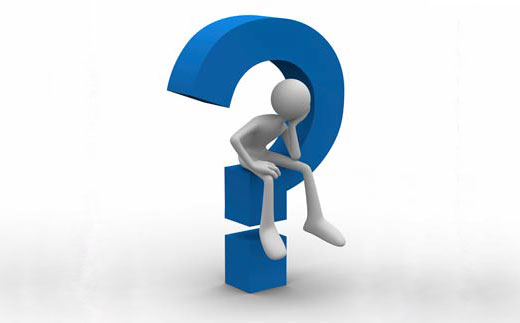 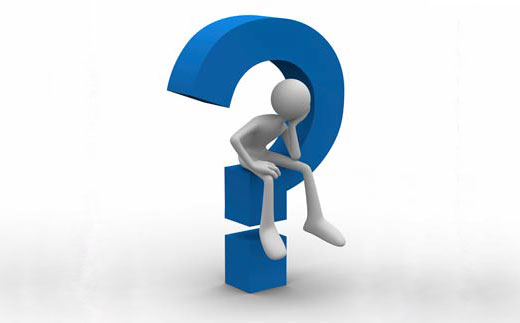 Why does God wait before answering prayers???
Exodus 13:17
“Then it came to pass, when Pharaoh had let the people go, that God did not lead them by way of the land of the Philistines, although that was near; for God said, “Lest perhaps the people change their minds when they see war, and return to Egypt.”
Deuteronomy 8:2
“And you shall remember that the LORD your God led you all the way these forty years in the wilderness, to humble you and test you, to know what was in your heart, whether you would keep His commandments or not.”
What to Do While Waiting
What to Do While Waiting
DON’T FEAR

	“Nevertheless you would not go up… you complained in your tents, and said, ‘Because the LORD hates us, He has brought us out of the land of Egypt to deliver us into the hand of the Amorites, to destroy us … “The people are greater and taller than we; the cities are great and fortified up to heaven; moreover we have seen the sons of the Anakim there.”  “Then I said to you, ‘Do not be terrified, or afraid of them.”  Deuteronomy 1:26-29
What to Do While Waiting
DON’T FEAR  

Instead focus on God’s Presence

	“Fear not, for I am with you; be not dismayed, for I am your God.  I will strengthen you, yes, I will help you, I will uphold you with My righteous right hand.”  Isaiah 41:10
What to Do While Waiting
DON’T FRET



	“But the people grew impatient on the way; they spoke against God and against Moses, and said, “Why have you brought us up out of Egypt to die in the wilderness? There is no bread! There is no water! And we detest this miserable food!”  Numbers 21:4-5
What to Do While Waiting
DON’T FRET



	"Impatience will get you into trouble."  Proverbs 19:2
What to Do While Waiting
DON’T FRET



Instead learn to wait patiently
	
	“Rest in the LORD, and wait patiently for Him… Do not fret—it only causes harm.”  Psalm 37:7-8
What to Do While Waiting
DON’T FRET



Instead learn to wait patiently
	
	“He has made everything beautiful in its time.”  Ecclesiastes 3:11
What to Do While Waiting
DON’T FAINT



	“And all the children of Israel complained against Moses and Aaron, and the whole congregation said to them, “If only we had died in the land of Egypt! Or if only we had died in this wilderness! ... So they said to one another, “Let us select a leader and return to Egypt.”  Numbers 14:2-4
What to Do While Waiting
DON’T FAINT



Instead be persistent and pray
What to Do While Waiting
DON’T FAINT



Instead be persistent and pray
	
	“And let us not grow weary while doing good, for in due season we shall reap if we do not lose heart.”  Galatians 6:9
What to Do While Waiting
DON’T FAINT



Instead be persistent and pray
	
	“Then He spoke a parable to them, that men always ought to pray and not lose heart”  Luke 18:1
What to Do While Waiting
DON’T FORGET



	“Our fathers in Egypt did not understand Your wonders; they did not remember the multitude of Your mercies, but rebelled by the sea—the Red Sea… They soon forgot His works; they did not wait for His counsel”  Psalm 106:7, 13
What to Do While Waiting
DON’T FORGET



	“being confident of this very thing, that He who has begun a good work in you will complete it until the day of Jesus Christ”  Philippians 1:6
What to Do While Waiting
DON’T FORGET



	“being confident of this very thing, that He who has begun a good work in you will complete it until the day of Jesus Christ”  Philippians 1:6

Instead remember God’s promises
What to Do While Waiting
DON’T FORGET

	“But, beloved, do not forget this one thing, that with the Lord one day is as a thousand years, and a thousand years as one day.  The Lord is not slack concerning His promise, as some count slackness, but is longsuffering toward us, not willing that any should perish but that all should come to repentance.”  2 Peter 3:8-9
Don’t fearDon’t fretDon’t faintDon’t forget
Don’t fearDon’t fretDon’t faintDon’t forget“For the vision is yet for an appointed time; but at the end it will speak, and it will not lie.  Though it tarries, wait for it; because it will surely come”  Habakkuk 2:3